Випуск періодичних видань
Функції типографії.
Види друку та їх застосування
Функції типографії
Основною функцією друкарні є виробництво продукції поліграфічного типу. 
Асотримент поліграфічної продукції: 
книги; 
журнали; 
газети; 
брошури та бланки; 
рекламна продукція.
Види друку та їх застосування
Друкарський процес – це регламентована послідовність технологічних операцій, проведених із використанням технічних засобів, призначених для виготовлення друкованої продукції. 
Основні або класичні види друку: 
високий друк (різновид флексографського);
плоский (офсетний) друк;
глибокий друк
Високий друк
У високому друці передавання тексту і зображення на задруковуваний матеріал здійснюється з друкарської форми, яка має просторовий розподіл елементів, які заглиблені на різну величину залежно від їхньої площі, на якій друкарські елементи знаходяться в одній площині та розташовані вище за пробільні елементи. Флексографія спосіб нанесення зображення на матеріал за допомогою гнучких гумових форм з використанням рідких швидковисихаючих фарб
Флексографія https://www.youtube.com/watch?v=wEEkssHwELI
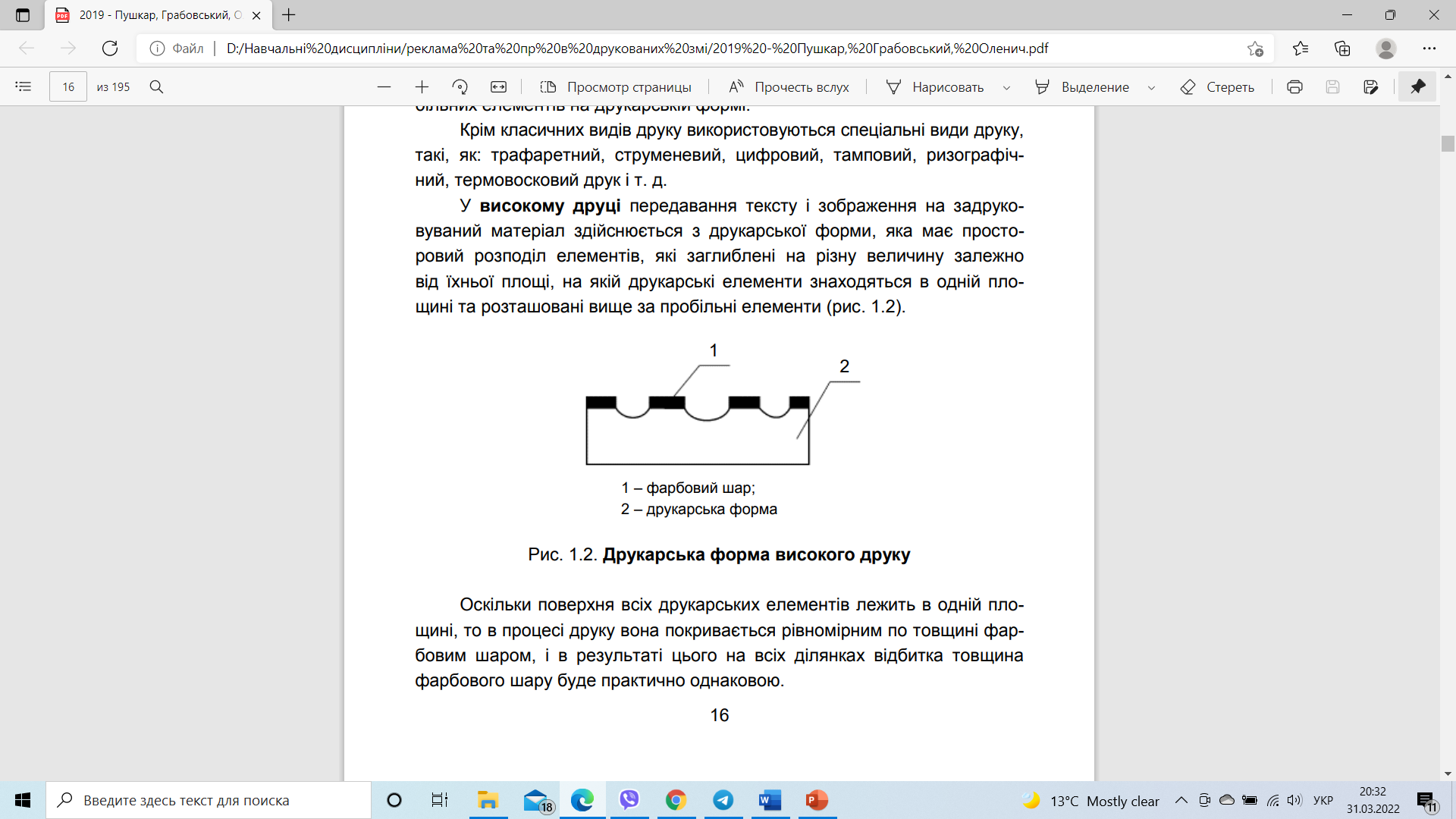 Процес флексографічного друку
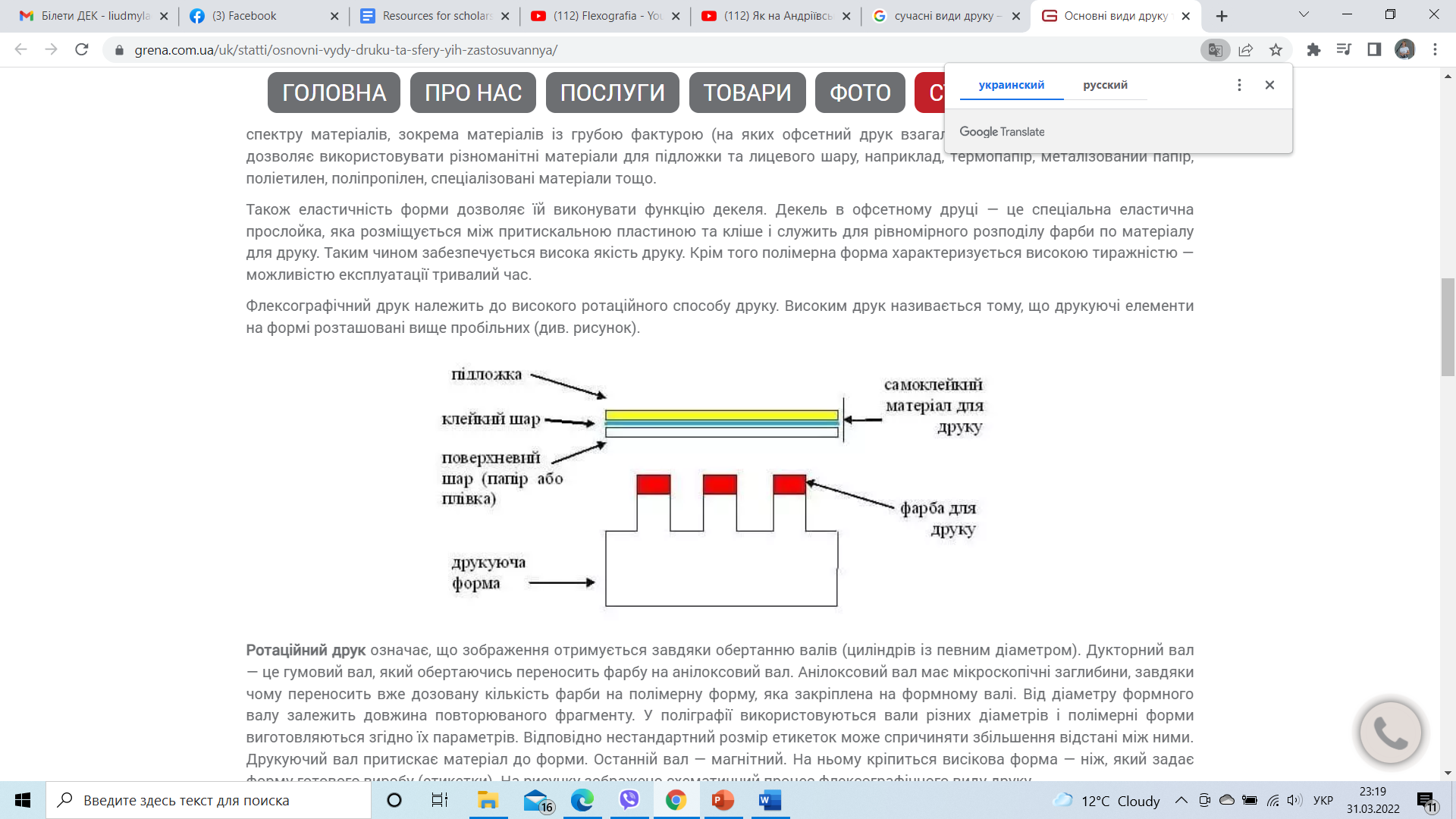 Офсетний друк
Один із видів друку, особливість якого полягає в тому, що друкарські елементи на формі знаходяться з пробільними елементами практично в одній площині та мають різні фізико-хімічні властивості. Водночас друкарські елементи сприймають фарбу та відштовхують воду (олеофільні), а пробільні – навпаки (гідрофільні) (притягують воду та відштовхують фарбу)
Принцип офсетного друку: https://www.youtube.com/watch?v=TZMG2cDdIPQ&t=5s
Цифровий і офсетний друк: https://www.youtube.com/watch?v=5yC3uQ8Hl40
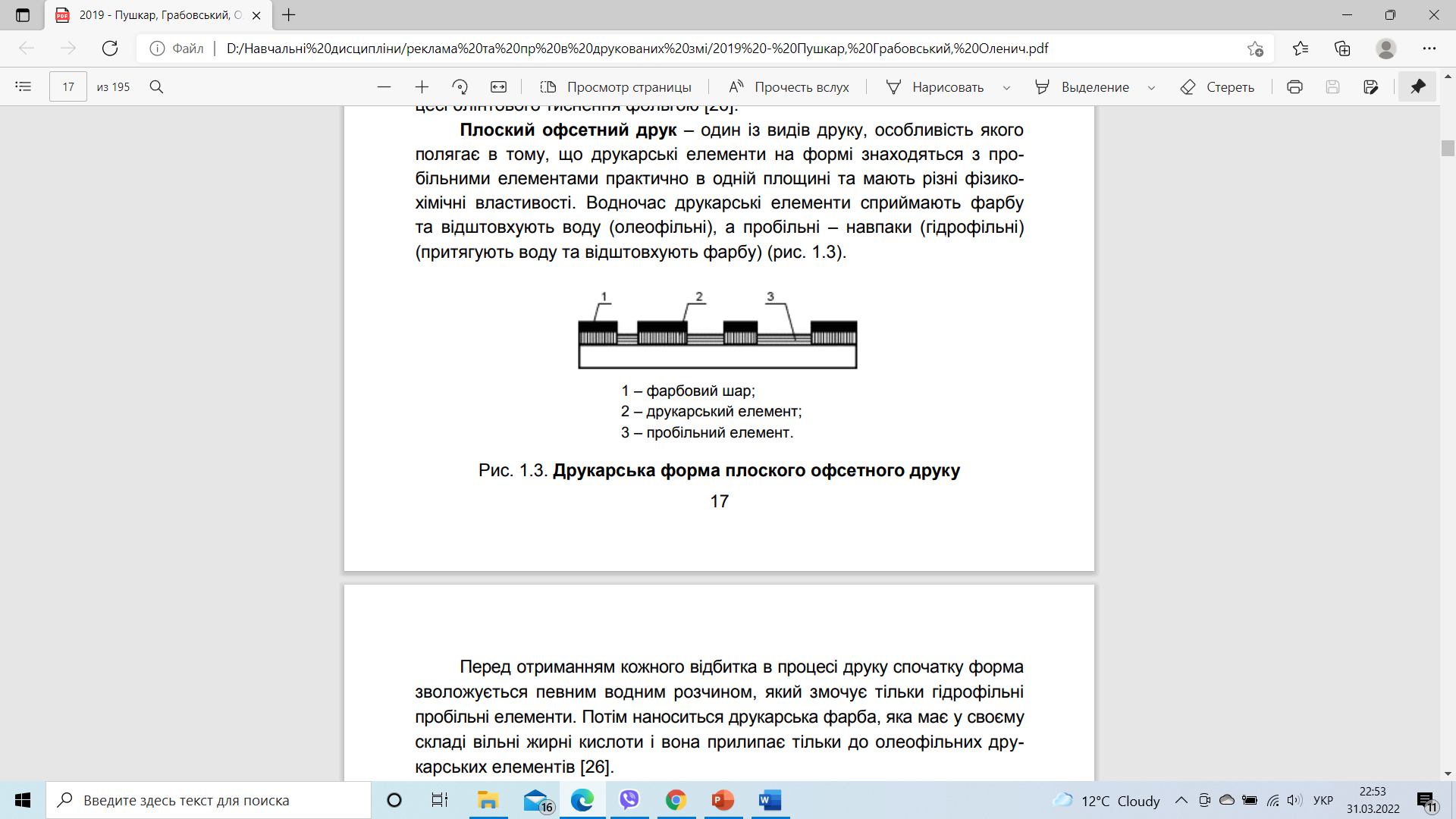 Процес офсетного друку
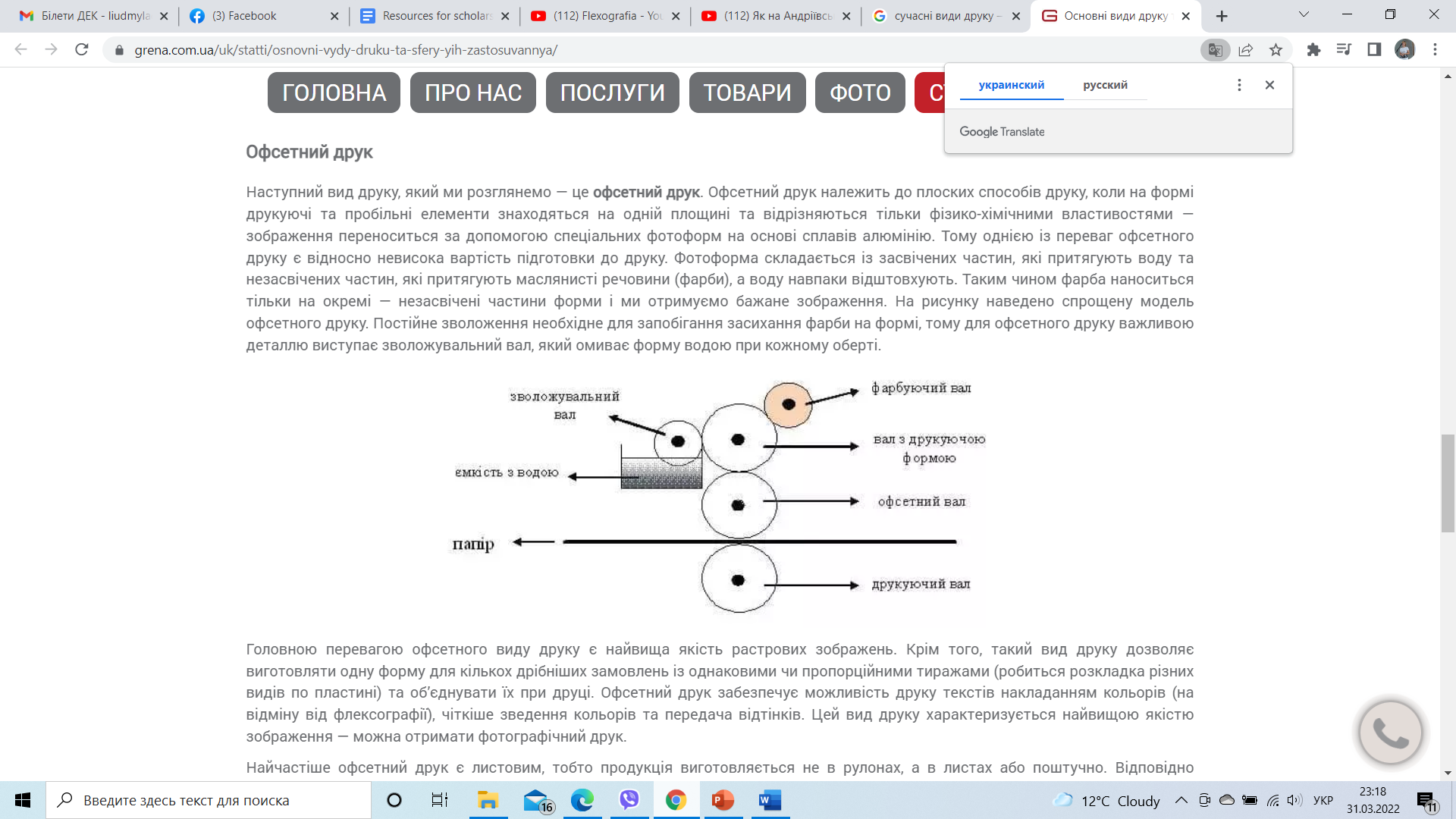 Глибокий друк
Форми глибокого друку мають також просторовий розподіл друкарських і пробільних елементів. Друкарські елементи заглиблені на різну чи однакову величину. Вони є незалежними від характеру зображення (текст, ілюстрації) окремі комірки дуже малої площі, які розділені між собою тонкими перегородками – пробілами. Ці перегородки та інші пробільні елементи дещо виступають і знаходяться на одному рівні. Друкарська форма в глибокому друці виготовляється на циліндр
https://www.youtube.com/watch?v=qUo2VNSS9I0&t=190s
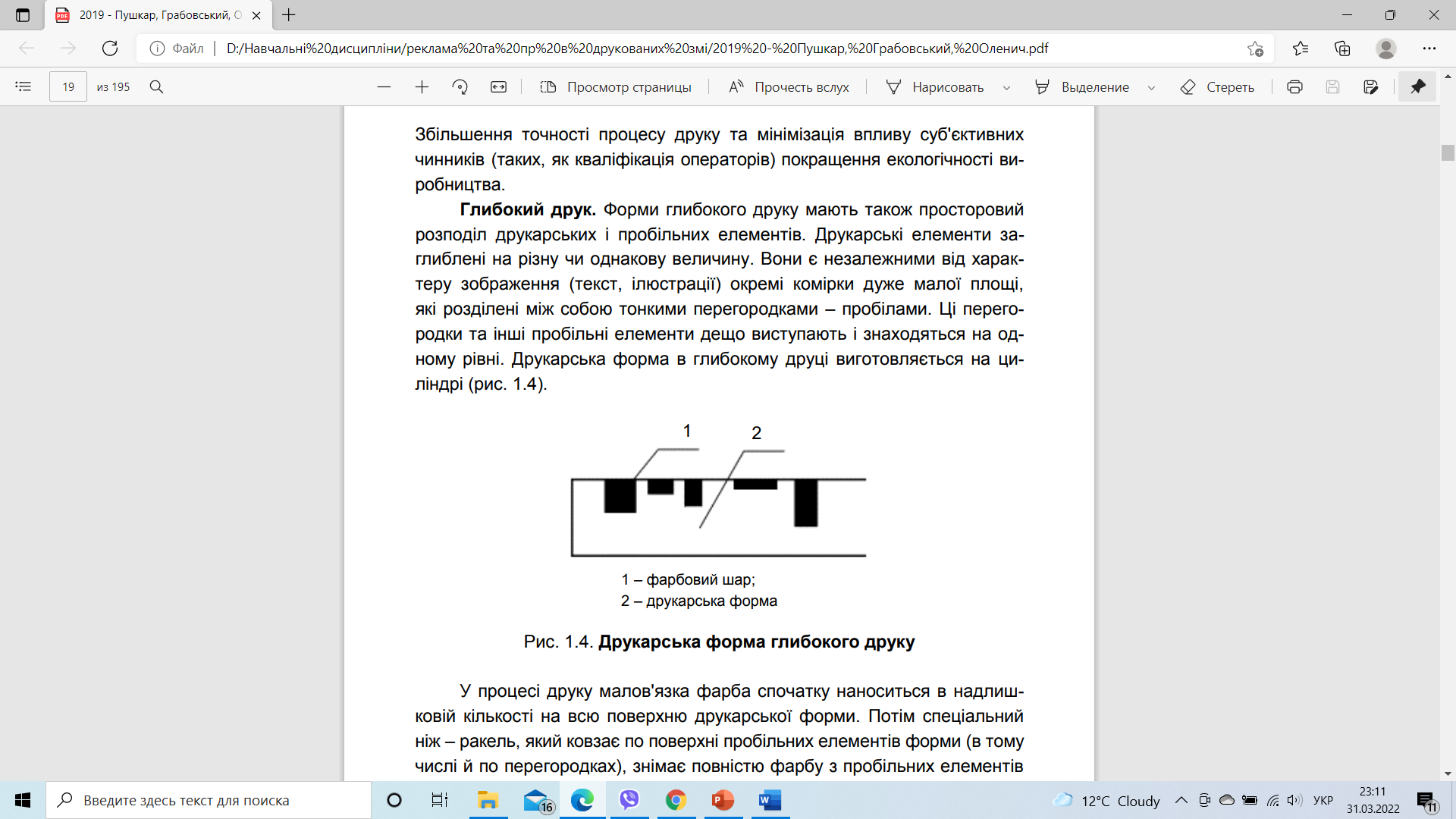 Інші види друку
Крім класичних видів друку використовуються спеціальні види друку, такі, як: трафаретний, струменевий, цифровий, тамповий, ризографічний, термовосковий друк і т. д.
Загальноприйняті формати газет/журналів
Формат газети визначається розмірами паперу, на якому вона друкується. Для газет з великим тиражем, які друкуються на спеціальних машинах, використовується рулонний папір. Для газет з невеликим тиражем (близько декілька тисяч екземплярів), які друкуються на плоско друкуючих машинах, використовується аркушний папір. Загальноприйняті формати: А2 (420×594), А3 (297×420), А4 (210×297). 
Журнальне видання видається у вигляді блоку скріплених в корінці аркушів друкованого матеріалу встановленого формату, поліграфічно пристосованого до специфіки даного періодичного видання, в обкладинці або палітурці
Види форматів
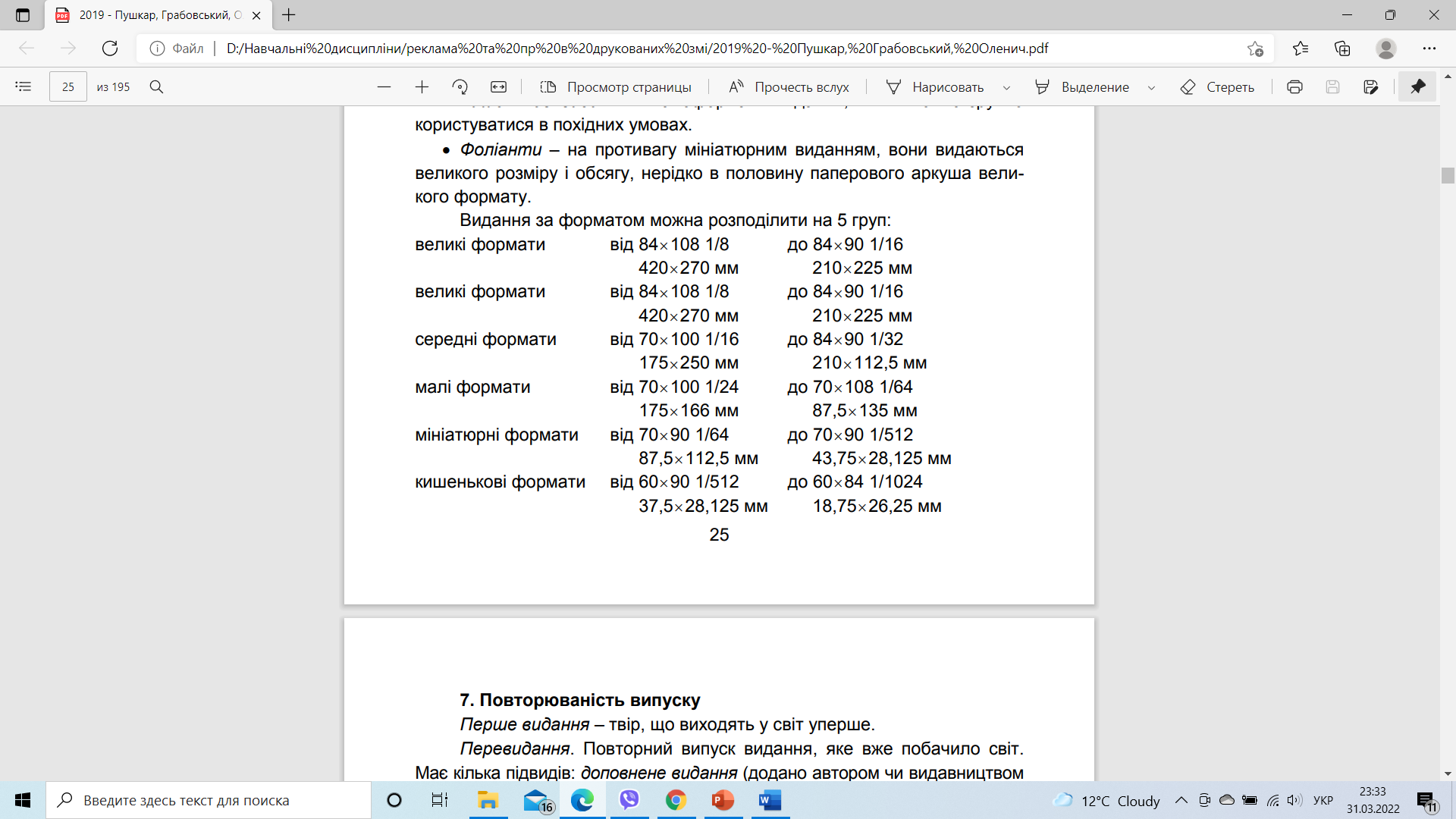 Формат
Формат: 1) (у поліграфії) розмір аркушів поліграфічних матеріалів, готових продуктів або напівфабрикатів, наприклад: оригіналів, фотоплівки, друкарського паперу, набраного тексту, книги, журналу; 2) у видавничих системах: а) спосіб розміщення або надання даних;  б) відповідність між бітами даних і зміною намагнічування поверхні носія. Згідно з державним стандартом (ДСТУ 3018-95. Видання. Поліграфічне виконання, терміни та визначення), термін "формат" тлумачиться так: 
формат видання – це розмір готового видання, що визначається шириною і довжиною сторінки видання в міліметрах чи шириною і довжиною аркуша паперу видання із зазначенням частки, яку займає сторінка видання, наприклад, 60х90 1/16
Види форматів
Форматом видання прийнято вважати розмір готового друкованого виробу за шириною і висотою після обрізання видання з трьох сторін, виражений їхнім добутком, наприклад,  215 мм.
Формат аркуша паперу – розмір аркуша паперу по ширині і висоті в міліметрах чи сантиметрах, виражений їхнім добутком, наприклад: 600х900 мм чи 60х90 см.
Формат сторінки складання – розмір текстової сторінки складання, яка виражається двома цифрами: перша – довжина повного рядка тексту, друга – висота сторінки складання і записується в типографській системі мір, наприклад, 5 ½ х 9 ¼ кв.
Формат рядка набору – довжина рядка в сторінці складання, виражена в типографських пунктах, наприклад, 5 ½ кв., 6 ¼ кв. і т. д.
Базовий формат
Базовим форматом цієї серії є формат А0, який має площу1 м2. Співвідношення сторін аркушів для кожної серії форматів складає: А0 – 841Х1 189 мм.
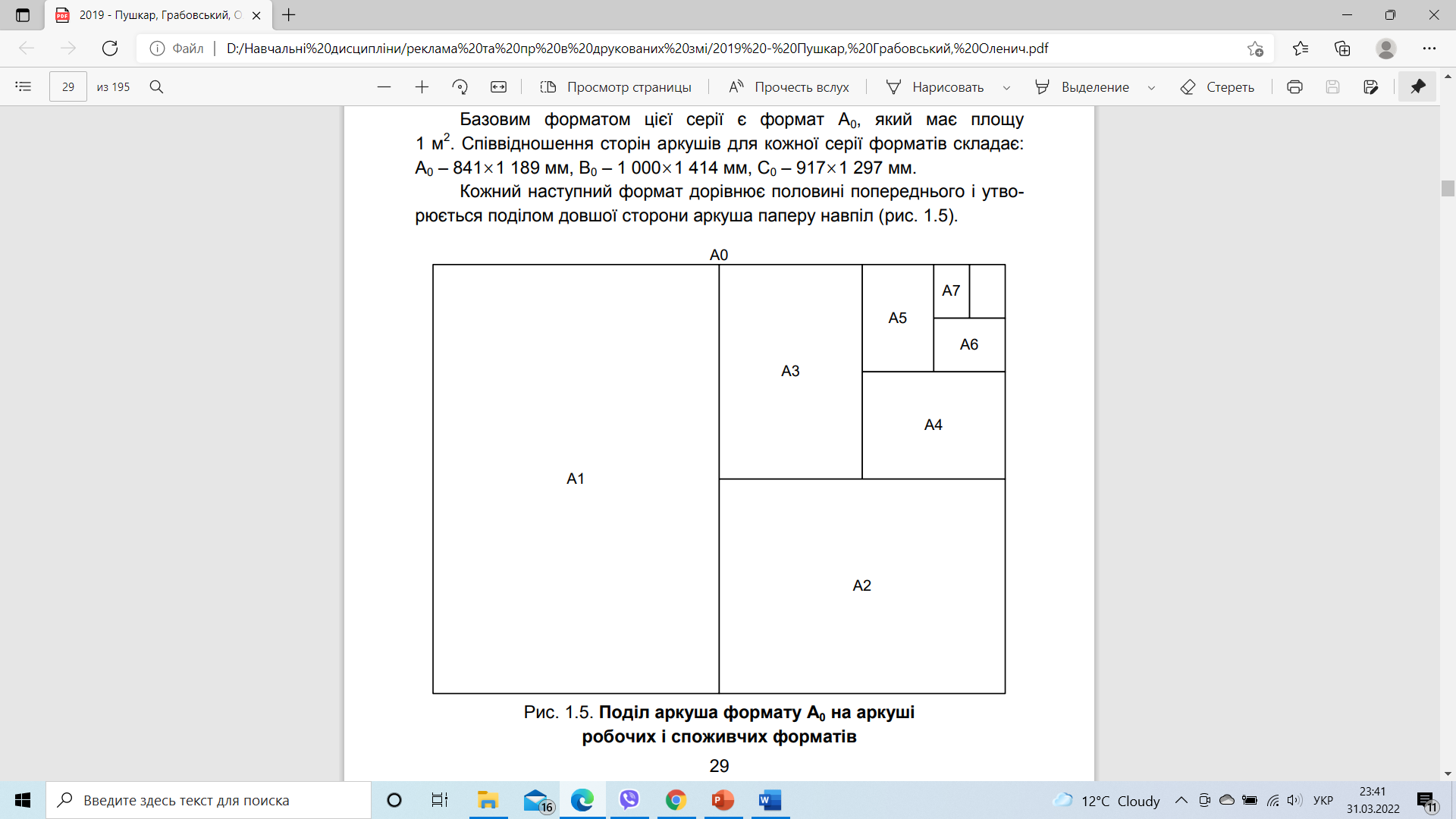 Міжнародні формати паперу
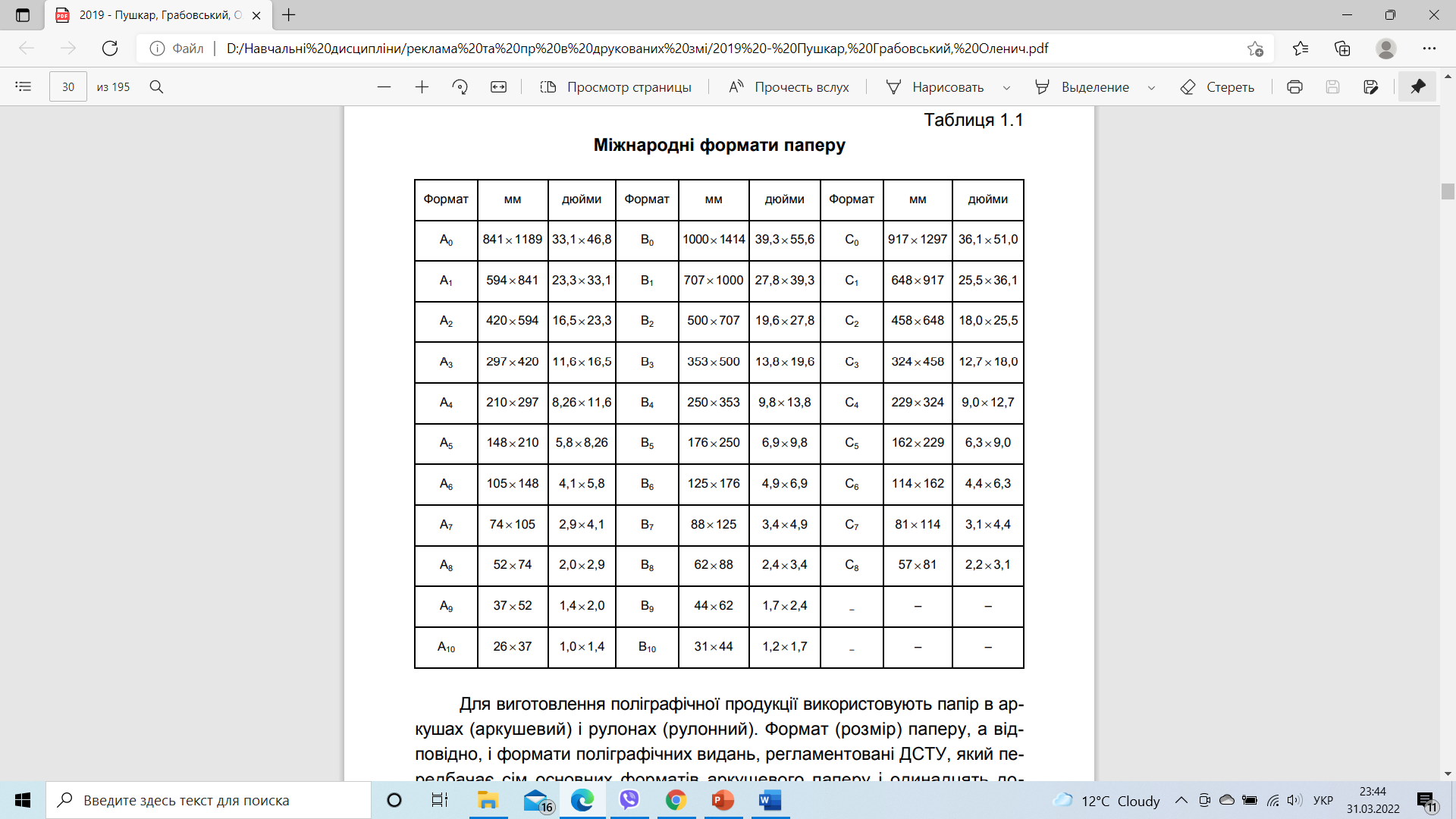